Kidney Stones, Diagnosis and TreatmentRenal Module4th Year MBBS
Dr Kiran Fatima
Pathology Department
Rawalpindi Medical University
MOTTO OF RMU
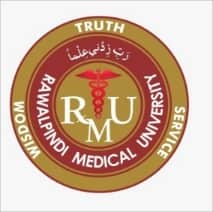 VISION OF RMUTHE DREAM/ TOMORROW
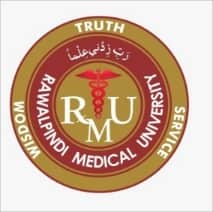 To impart evidence based research oriented medical education
To provide best possible patient care
To inculcate the values of mutual respect and ethical practice of medicine
PROF UMAR’S LGIS MODEL
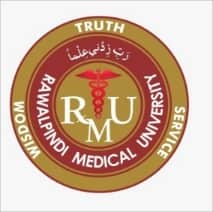 How to use HEC Digital Library
Steps to Access HEC Digital Library
Go to the website of HEC National Digital Library.
On Home Page, click on the INSTITUTES.
A page will appear showing the universities from Public and Private Sector and other Institutes which have access to HEC National Digital Library (HNDL).
4. Select your desired Institute.
5.  A page will appear showing the resources of the institution
6. Journals and Researches will appear
7. You can find a Journal by clicking on JOURNALS AND DATABASE and enter a keyword to search for your desired journal.
Learning objectives: 
 
At the end of this lecture we will be able to know that: 
Types and risk factors for stone formation. 
How patients with stone disease present in OPD / ER. 
The investigations and definitive management for stone disease.
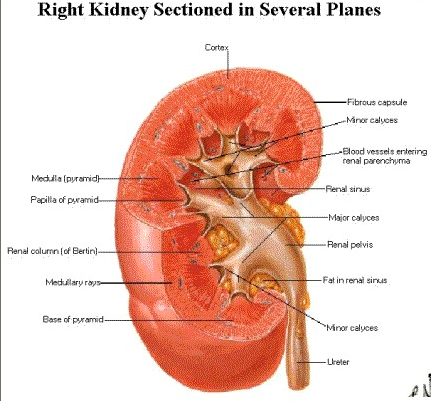 Spiral Anatomy
Risk factors
Core Content
Age 
Peek age incidence is between 20 to 40years 
Sex  
Male Female ratio 3 : 1
Genetic 
25% of patients gives family history of stone disease. 
Familiar renal tubular acidosis 
Cystine uria  
Climatic Condition 
Geographical Location 
Fluid Intake
Core Content
Diet 
High animal protein 
High salt intake 
Low Calcium diet
Increase vitamin D
Occupation 
Laborers 
White collar jobs
Core Content
Urinary tract infections 
Urea splitting organisms 
 Immobility
Systemic disease 
Anatomical abnormalities
Core Content
Types of stones
Oxalate

Struvite or Phosphate

Uric acid

Cystine

Xanthine
Core Content
Promotors
	A) calcium
	B) phosphate
	C) oxalate
	D) uric acid

  Inhibitors
	a) Citrate
	b) Magnesium
Core Content
Renal calculi
Symptoms
Pain
Haematuria
Infection
Fever
Renal failure
Nausea & Vomiting
Core Content
Signs
Distress, Tachycardia, sweating

Tender costovertabral angle

Palpable kidney
Investigations
Core Content
Baseline
Urine R/E
  USG
  CT KUB
  IVU
  RFTs
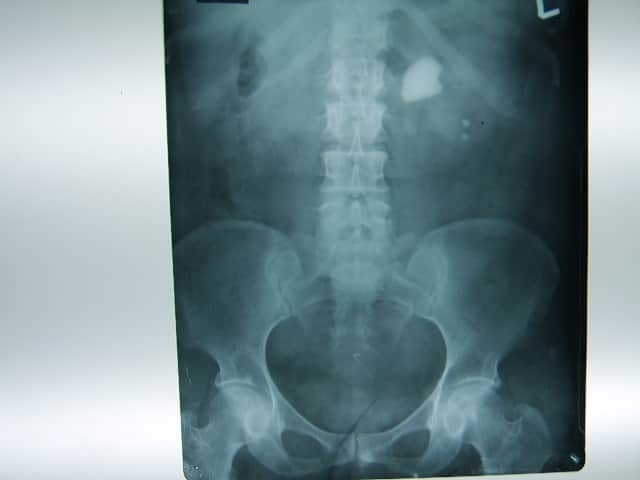 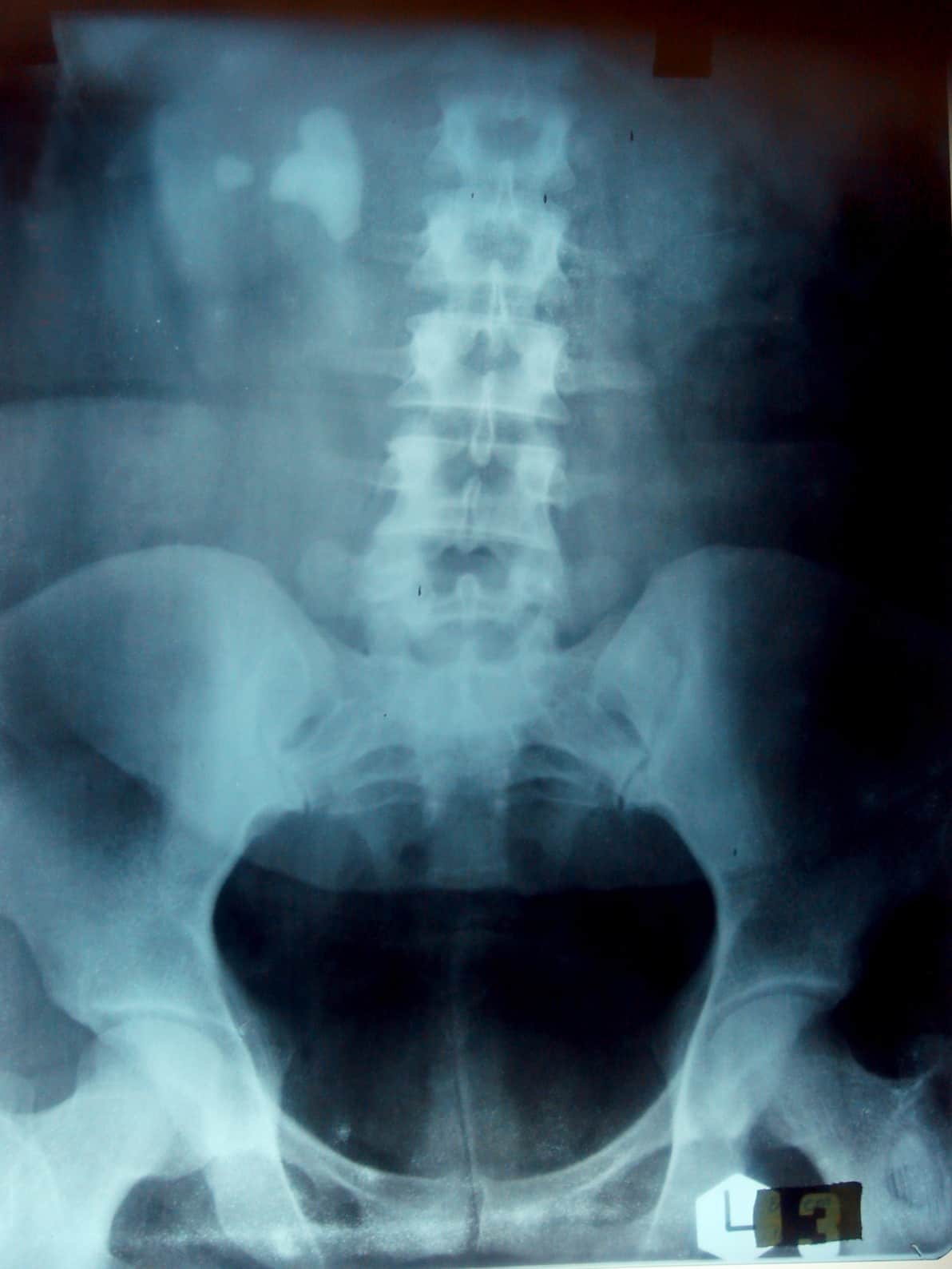 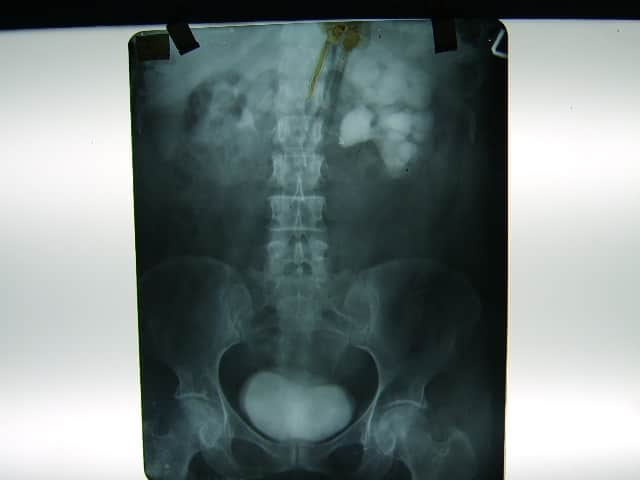 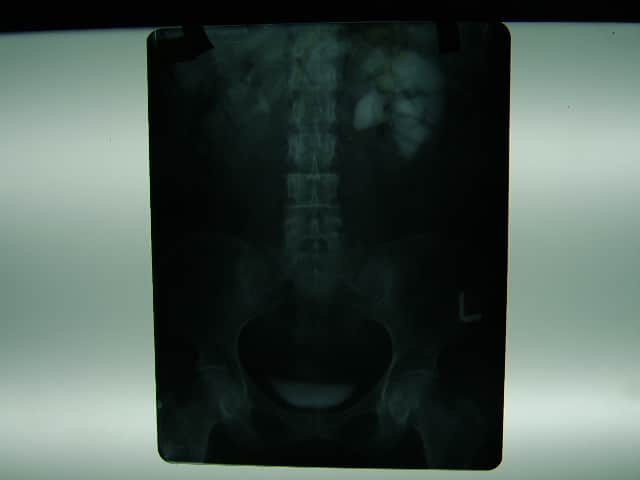 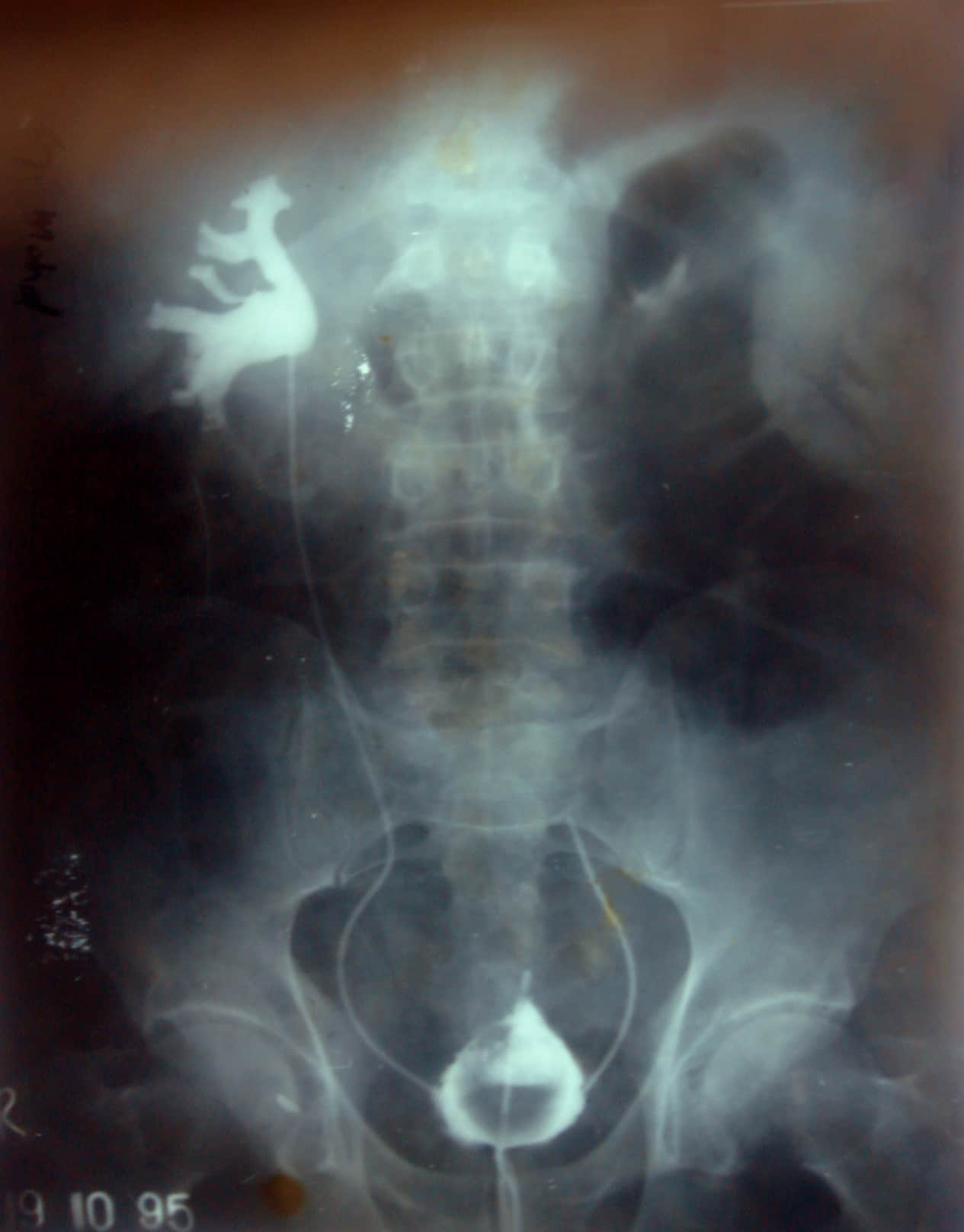 Treatment
Emergency   
Pain relief
Control of infection    

Definitive treatment
Horizontal Integration
a) Surgery
Pyelolithotomy
Nephrolithotomy 

b) PCNL & Intracorporeal Lithotripsy

c) ESWL
Ureteric calculi
Core Content
Points of impaction 
Ureteropelvic junction
Crossing of iliac artery
Vas deferens or broad ligament
Intramural part
Ureteric orifice
Signs & symptoms
Similar to renal calculi
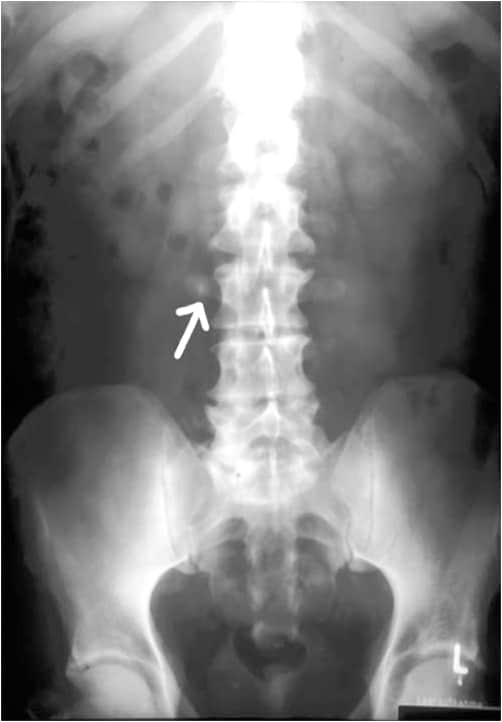 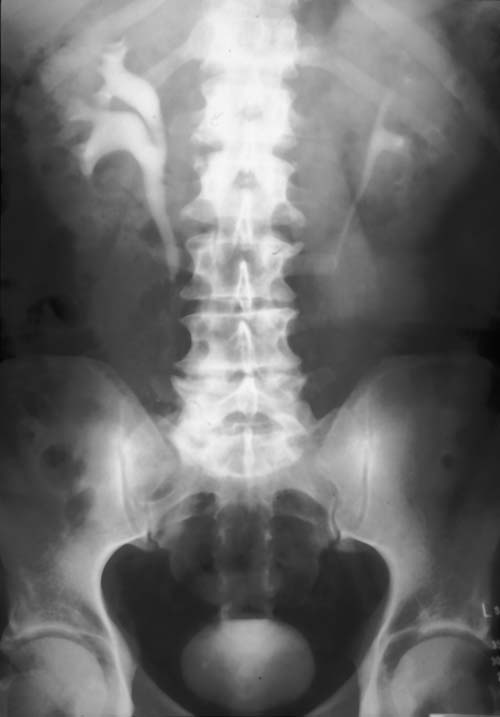 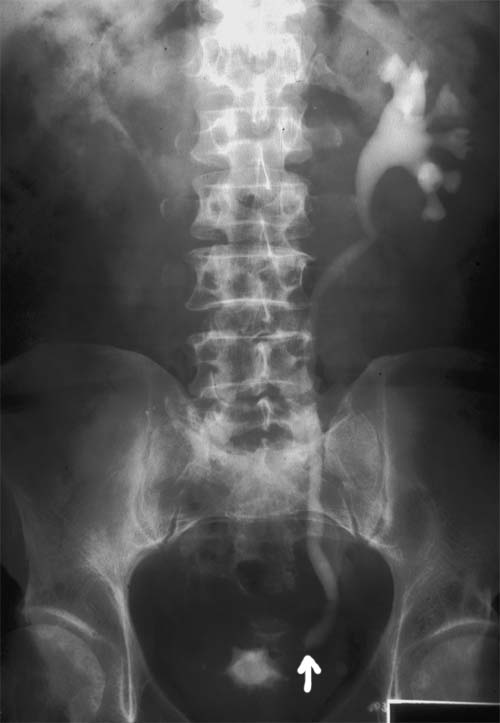 Investigations
Vertical integration
Similar to Renal calculi
Treatment
	Expectant
Relief of pain ,assessment of renal function & back 	pressure
Follow up
Ureterolithotomy
Endoscopic removal
ESWL
Research
https://pmc.ncbi.nlm.nih.gov/articles/PMC5585751/
Compositional analysis of various layers of upper urinary tract stones by infrared spectroscopy
Zhang He 1,*, Zhang Jing 1,*, Zheng Jing-Cun 1, Hu Chuan-Yi 1, Gao Fei 2,✉
PMCID: PMC5585751  PMID: 28912866
Abstract
The objective of the present study was to determine the composition of various layers of upper urinary stones and assess the mechanisms of stone nucleation and aggregation. A total of 40 integrated urinary tract stones with a diameter of >0.8 cm were removed from the patients. All of the stones were cut in half perpendicularly to the longitudinal axis. Samples were selected from nuclear, internal and external layers of each stone. Fourier transform infrared spectroscopy (FT-IR) was adopted for qualitative and quantitative analysis of all of the fragments and compositional differences among nuclear, internal and external layers of various types of stone were subsequently investigated. A total of 25 cases of calcium oxalate (CaOx) stones and 10 cases of calcium phosphate (CaP) stones were identified to be mixed stones, while 5 uric acid (UA) calculi were pure stones (purity, >95%). In addition, the contents of CaOx and carbapatite (CA.AP) crystals in various layers of the mixed stones were found to be variable. In CaOx stones, the content of CA.AP in nuclear layers was significantly higher than that of the outer layers (32.0 vs. 6.8%; P<0.05), while the content of CaOx was lower in the inner than in the outer layers (57.6 vs. 86.6%; P<0.05). In CaP stones, the content of CA.AP in the nuclear layers was higher than that in the outer layers (74.0 vs. 47.3%; P<0.05), while the content of CaOx was lower in the inner than in the outer layers (7.0 vs. 40.0%; P<0.05). The UA stones showed no significant differences in their composition among different layers. In conclusion, FT-IR analysis of various layers of human upper urinary tract stones revealed that CaOx and CaP stones showed differences in composition between their core and surface, while all of the UA calculi were pure stones. The composition showed a marked variation among different layers of the stones, indicating that metabolism has an important role in different phases of the evolution of stones. The present study provided novel insight into the pathogenesis of urinary tract stones and may contribute to their prevention and treatment.
Family Medicine
A 35-year-old male presents to the emergency department with sudden, severe, colicky pain in his left flank radiating to his groin. He reports nausea and vomiting. He is visibly in distress and diaphoretic. His urine is tea-colored.
Question: What is the MOST likely diagnosis?
A) Pyelonephritis (kidney infection) B) Appendicitis C) Musculoskeletal strain D) Urolithiasis (kidney stone)
Correct Answer: D) Urolithiasis (kidney stone)
Take home message
Urinary tract stones (kidney stones) are hard deposits of minerals and salts that form inside the kidneys and can travel down the urinary tract, causing intense pain. Risk factors include dehydration, diet, and family history. Treatment varies depending on stone size and location, ranging from pain management to procedures like lithotripsy.